Family is a little world created by love
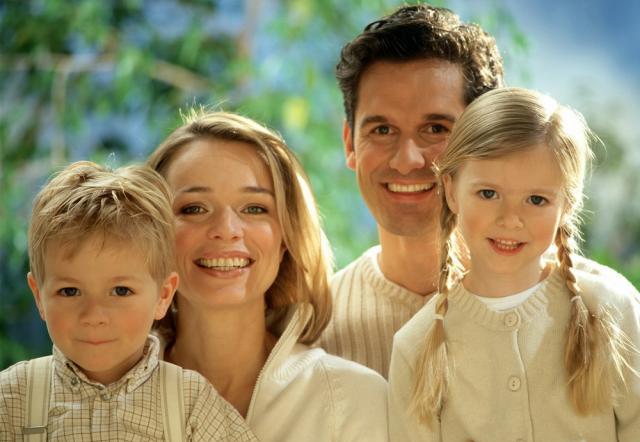 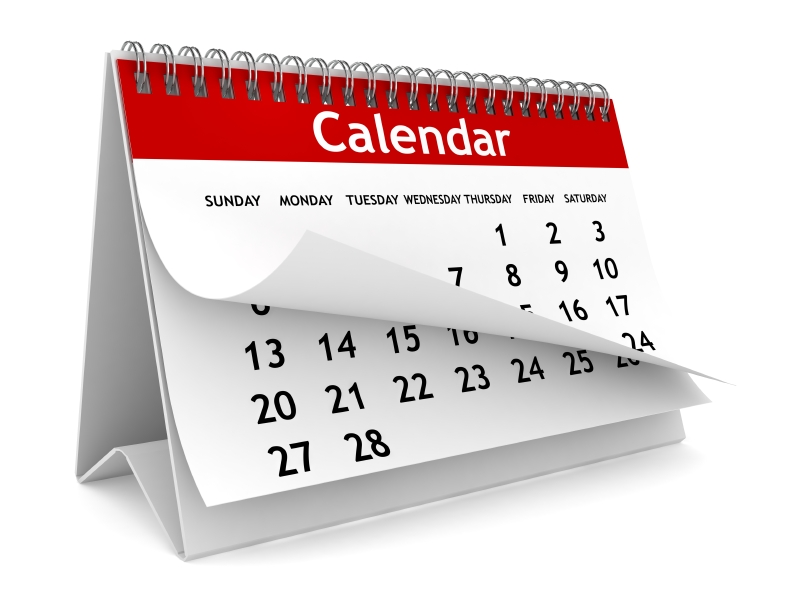 Try to guess what we’ll talk today about. 
This is my father.
This is my mother. 
This is my brother Paul.
This is my sister.
This is my grandmother.
How I love them all.
Read the transcriptions of thе words and translate them.
[a:nt]
[‘mʌðə]
[‘fa:ðə]
[‘grænmʌðə]
[‘grænpa:]
[‘brʌðə]
[ni:s]
[ʌŋkl]
[kʌzn]
брат
[‘nevju:]
бабушка
мама
племянница
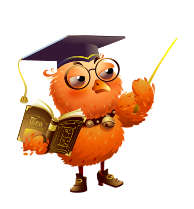 тётя
племянник
папа
двоюродные брат 
или сестра
дедушка
дядя
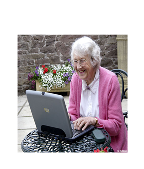 Match the pairs
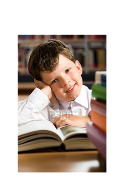 a grandmother
a son
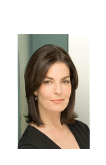 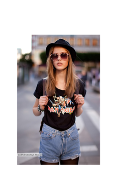 a mother
a sister
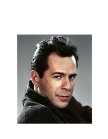 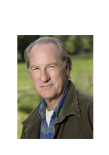 an uncle
a grandfather
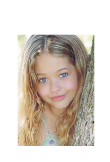 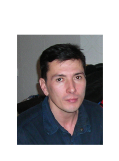 a daughter
a father
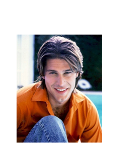 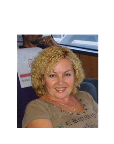 a brother
an aunt
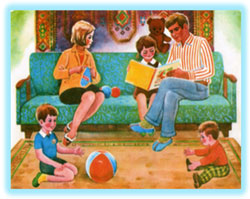 6.What is a family?
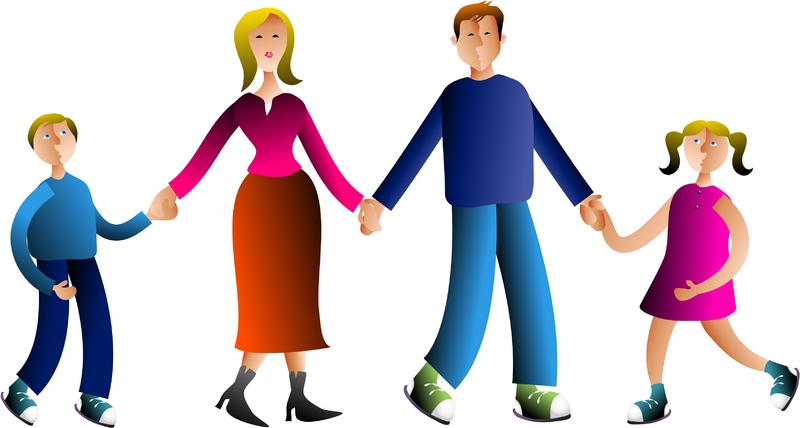 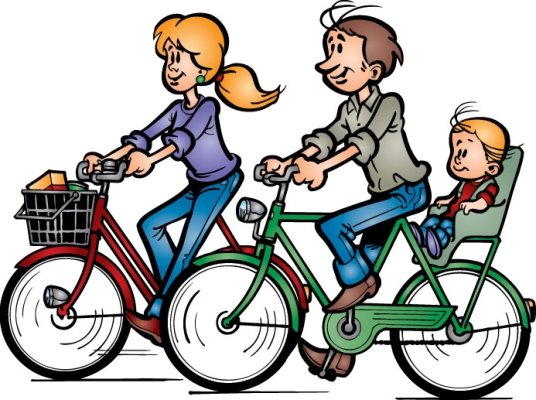 What is a family?                            
Who is a family? 
One and another makes two is a family,
Baby and father and mother: a family, Parents and sister and brother: a family.
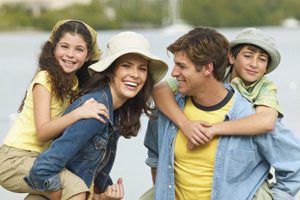 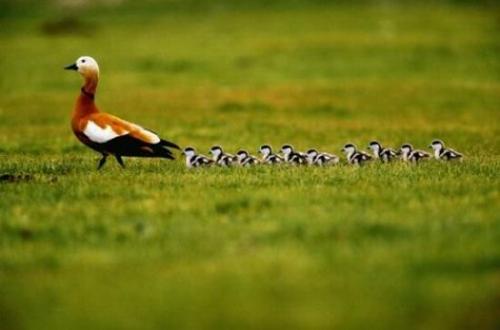 All kinds of people can make up a family, 
 All kinds of mixtures can make up a family.
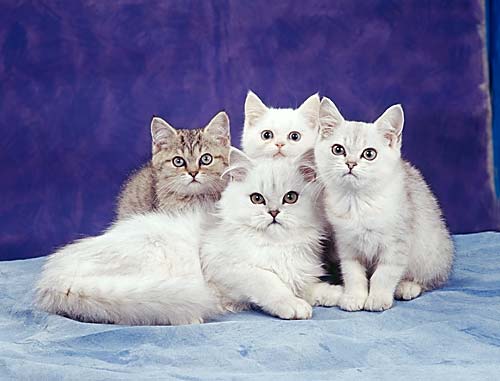 What is a family?Who is a family?
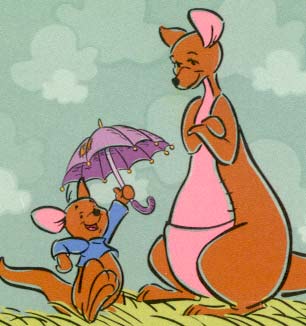 The children that lived in a shoe is a family! A pair like Kanga and Roo is a family!A calf and a cow that go moo is a family!
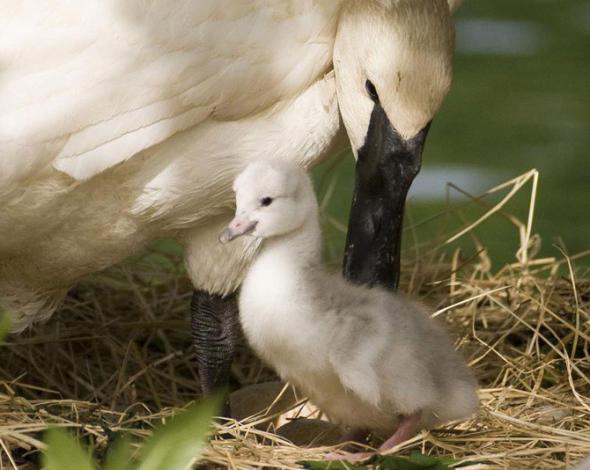 All kinds of creatures can make up a family,
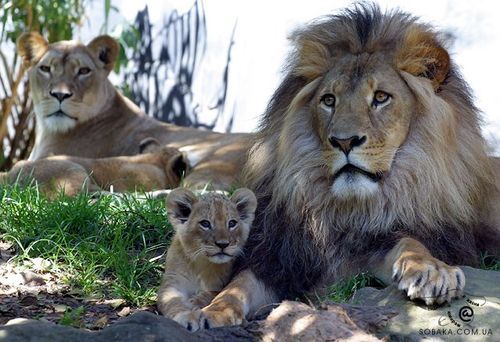 All kinds numbers can make up a family.
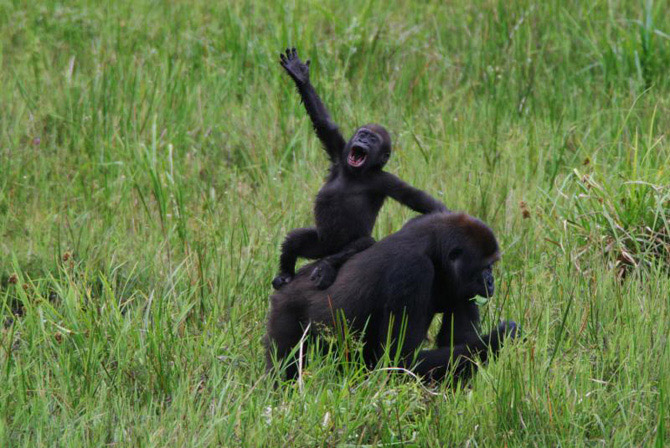 All of your family plus you is a family.
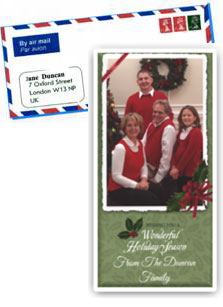 Meet my family
9.Listen to the song and relax.“The family song”
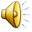 Find as many words as you can in this puzzle? Go down  and across
D	A        U 	G	H	T	E	R        
W	H	E	R	E	B	S	F
Y	O	A	R	F	R	I	A
S	U	U	M	A	O	S	M
O	N	N	O	T	T	T          I
N	C	T	T	H	H	E	L
N	L	T	H	E	E	R	Y
K	E	I	E	R	R	H	E
S	W	A	R	X	M	W	S
CHECK YOUR ANSWERS
D	A       U 	G	H	T	E	R        
W	H	E	R	E	B	S	F
Y	O	A	R	F	R	I	A
S	U	U	M	A	O	S	M
O	N	N	O	T	T	T          I
N	C	T	T	H	H	E	L
H	L	T	H	E	E	R	Y
K	E	I	E	R	R	H	E
S	W	A	R	X	M	W	S
Join the parts of the words.
Match the word and the picture
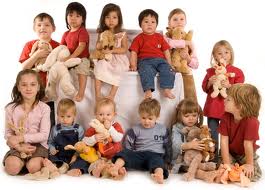 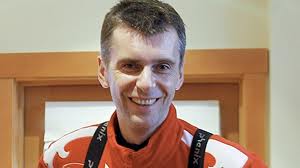 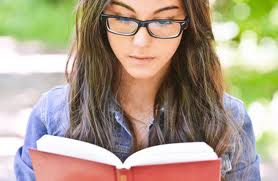 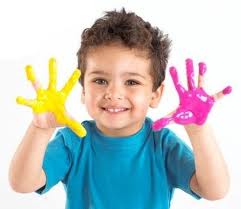 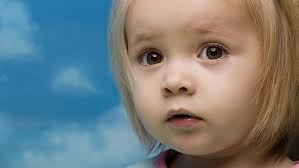 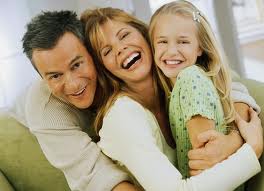 Find  the opposites
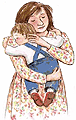 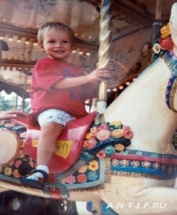 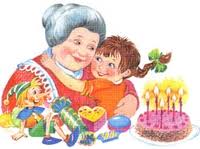 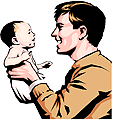 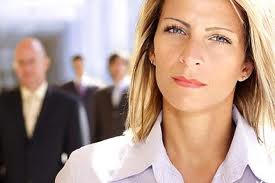 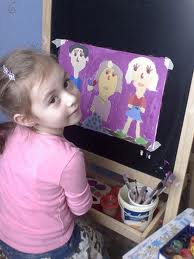 Thank you for attention!